Evaluación auténtica: usando la evaluación para ayudar a los estudiantes a aprender
Congreso Internacional de Evaluación Formativa y Compartida.  Santander 2015
Sally Brown
Emerita Professor, Leeds Beckett University
Visiting Professor: University of Plymouth & Liverpool John Moores University.
Qué es la evaluación auténtica?
Frecuentemente evaluamos lo que es fácil de evaluar o aproximaciones a lo que se ha aprendido, más que el aprendizaje en sí mismo.
Una evaluación válida es aquella vinculada de forma relevante con los criterios de evaluación y que han de estar por lo tanto alineados con los resultados de aprendizaje de un programa.
La evaluación efectiva es altamente relevante de cara asegurar que los estudiantes pueden demostrar los conocimientos, comportamientos, cualidades y atributos especificados. 
La evaluación que pide al estudiante escribir sobre algo en lugar de ser o hacer algo puede no ser la más adecuada.

Adaptado del Capítulo Chapter 7 de Brown, S., Assessment, learning and Teaching: global perspectives, Palgrave (2015).
Las cuestiones claves de la evaluación a día de hoy.Cómo podemos:
¿Concebir y gestionar evaluaciones fiables y validadas ajustadas al propósito que capturen los logros de los estudiantes?
¿Asegurar que los estudiantes aprenden la teoría que necesitan para ejercitar y desarrollar la práctica en sus áreas de trabajo y estudio?
¿Asegurar que las evaluaciones institucionales son sólidas pedagógicamente y gestionables por los profesionales y los estudiantes?
Para alcanzar una evaluación auténtica tenemos que garantizar que:
Tenemos un acercamiento proactivo al diseño de la evalaución, preguntándonos y clarificando propósitos, aplicaciones, aproximaciones, métodos, gestión y temporalización.
La teoría que los estudiantes aprenden se traslada rápida y eficazmente a la práctica, para que establezcan conexiones por ellos mismos.
Usamos medios actualizados para gestionar los procesos de evaluación, incluyendo la  Gestión Electrónica de la evaluación.
Sistemáticamente y de forma progresiva promovemos una cultura de la evaluación y la comprensión de lo que es una conducta académica aceptable.
También necesitamos:
Revisar cuidadosamente los formatos tanto innovadores como tradicionales para asegurarnos que los estudiantes son evaluados correctamente.
Revisar periódicamente el feedback que tenemos de los estudiantes, compañeros y otros profesionales sobre la evaluación para asegurarnos que abordamos los problemas y mejoramos continuamente.
Revisar los elementos claves del diseño curricular para asegurarnos que la evaluación está constructivamente alineada con los resultados de aprendizaje (Biggs and Tang, 2007).
Cultura de la evaluación. Los estudiantes lo hacen mejor si:
Si conocen términos como criterios de evaluación, ponderación, nivel, etc.
Se encuentran con una variedad de métodos de evaluación (presentaciones, posters, participación web, prácticas, etc.) y se acostumbran a utilizarlos.
Son estratégicos en sus comportamientos, poniendo mayor énfasis en las tareas con más peso, reflexionando sobre los criterios para entender qué se pide realmente.
Tienen mayor claridad en cómo funciona la regulación de la evaluación en su institución, incluyendo cuestiones relativas a la entrega, reentrentrega, notas de corte, condonación, etc.
Determinar y revisar el material de las asignaturas: estado, relevancia, nivel
Diseñar y afinar los resultados de aprendizaje esperados
Mejorar la calidad buscando continuamente la mejora
Evaluar programas, fortalezas y áreas de posible mejora
Elementos claves del diseño curricular
Valorar la metodología: presencial, online, ABP, híbrida…
Garantizar la calidad ajustándose a los requerimientos de la institución y los criterios nacionales
Pensar a través del apoyo de los estudiantes
Diseñar evaluación, metodologías y acercamientos ajustados a los propósitos
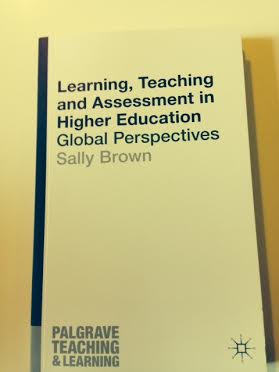 ¿Cuáles son los beneficios de la evaluación auténtica para los estudiantes, profesionales y otros agentes?
Los estudiantes expuestos a tareas de evaluación auténtica tienden a implicarse más en el aprendizaje y obtienen mejores resultados porque ven el sentido de lo que hacen.
Los profesores universitarios tienen la posibilidad de usar de forma real y vivencial contextos donde enmarcar las tareas de evaluación y traer a la vida los elementos teóricos.
Los empleadores valoran a los estudiantes que se implican rápidamente en tareas de la vida real en los trabajos, habiendo practicado habilidades relevantes en sus tareas de evaluación.
La evaluación auténtica ocurre cuando:
Examinamos directamente el desempeño de los estudiantes en tareas intelectuales pertinentes.
Se pide a los estudiantes que actúen de forma eficaz con el conocimiento adquirido.
Podemos hacer inferencias válidas sobre el desempeño de los estudiantes a partir de las actividades evaluación presentadas (Wiggins, 1990).
Las tareas de evaluación auténticas
Presentan al estudiante una variedad de tareas que reflejan las prioridades y desafíos encontrados en las mejores prácticas de enseñanza.
Buscan que el estudiante pueda construir respuestas cuidadas, elaboradas y justificadas, actuaciones y productos.
Involucran al estudiante con desafíos potencialmente mal estructurados y roles con información incompleta, lo que les ayuda a entrenarse con las complejas ambigüedades de la vida profesional adulta, (Wiggins op cit).
Evaluación auténtica: 8 preguntas sobre “¿por qué la evaluación se está desarrollando en este momento concreto?”
¿Es para ayudar a los estudiantes a saber cómo lo están haciendo? 
¿Pueden ayudar a los estudiantes a entender el alcance de sus logros o ayudarles a consolidar sus aprendizajes? 
¿Es para ofrecer a los estudiantes orientación formativa en la corrección de errores mientras están a tiempo de mejorar las distintas cuestiones?
¿Es una tarea de evaluación sumativa diseñada para juzgar si un estudiante está en condiciones de practicar en un contexto real o determinar si los requerimientos profesionales han sido completados para alcanzar una acreditación profesional?
Y las últimas cuatro preguntas
¿Puede esta tarea de evaluación concreta motivar a los estudiantes para que se impliquen más en sus aprendizajes? 
¿Provee de opotunidades para vincular la teoría con la práctica? 
¿Hay oportunidades a través de esta tarea de evaluación de demostrar su empleabilidad? 
¿Qué conceptos de entrada y con que conocimiento problemático tienen dificultades los estudiantes y cómo podemos ayudarles con esas cuestiones?
Adaptado del Capítulo 7 deBrown, S. Assessment, learning and Teaching: global perspectives Palgrave (2015)
La evaluación no auténtica ocurre cuando:
Se abordan cuestiones cercanas al ejercicio de competencias más que los elementos performativos en sí mismos.
Las tareas que desarrollan los estudiantes tienen poco valor intrínseco para el progreso de sus aprendizajes.
La teoría se hace prioritaria en detrimento de las aplicaciones prácticas.
Las actividades tienen carencias en relación a los contextos prácticos contemporáneos.
Un ejemplo de evaluación auténtica:Uso progresivo de feedback con estudiantes de Magisterio (Víctor M. López-Pastor Segovia University)
Estudiantes de 3º y 4º son evaluados mientras realizan las prácticas en los centros. Funciona bien porque además de evaluar las competencias de los estudiantes, se les pide que demuestren su reflexión sobre la práctica y que demuestren un progreso a lo largo de un periodo de tiempo. Los estudiantes pasan parte del año de prácticas (10-12 semanas). 
Estos estudiantes no sólo son evaluados de forma sumativa sino que reciben evaluación formativa en reuniones periódicas con el tutor, con procesos dialógicos y debates en grupo, para asegurar que existe aprendizaje y no sólo el chequeo de competencias.
Otra cuestión importante es que los profesores de los colegios huéspedes, también se involucran en estos debates con los estudiantes y tutores.
Continuación del ejemplo de Pastor-Lopez
Las capacidades que son evaluadas incluyen planificación y competencia docente, pero también comportamientos profesionales como la puntualidad y la necesidad de compromiso con el centro.
Un componente significativo de la evaluación es un diario reflexivo en el que los estudiantes escriben cada día. Además producen un amplio documento de unas 60 páginas elaborado principalmente a partir de los debates de clase.
Esto incluye revisiones analíticas de la literatura académica que manejan como un elemento de la investigación-acción donde estudian un aspecto de su docencia y lo revisan aunque sea a pequeña escala.
Continuación del ejemplo de Pastor-Lopez
Víctor elige este acercamiento con sus grupos de estudiantes porque permite que aprenden más y mejor que los que no se benefician del mismo.

Este acercamiento es muy apreciado por los profesores de los centros huéspedes pero la opinión de los estudiantes está dividida: a algunos realmente les gusta y sienten que les ayuda con su aprendizaje, mientras que otros no valoran positivamente la gran cantidad de trabajo que representa, que implica una gran cantidad de lecturas ni las demandas para que reflexionen de forma profunda sobre sus prácticas.

Más sobre este acercamiento en Brown, 2015, Capítulo 8, pp. 130-132
¿Cuáles son las barreras para el uso de una evaluación auténtica?
Factores relacionados con la inercia hacen que muchos profesores prefieran seguir con los “métodos probados y testados” que ya usaban.
Organizar exámenes tradicionales, preguntas de opción múltiple y ensayos requiere menos esfuerzo que organizar tareas de evaluación que incluyan el desarrollo de casos de estudio y establezcan auténticos contextos de práctica en las universidades.
La evaluación auténtica puede impicar costes adicionales.
Un manifiesto por la evaluación auténtica.Debe ser:
Orientada a la acción, con los estudiantes aprendiendo mientras hacen.
Sobre una base académica basada en evidencias relevantes.
Con matices, claramente articulada y transparente en relación a las decisiones y las calificaciones que obtienen los estudiantes.
Planificada a nivel de tiempos en su ejecución pero, a la vez, táctica en sus propósitos.
Realmente representativa del esfuerzos de los estudiantes.
Potenciadora de aprendizajes y reflejo de la acción de los estudiantes.
Continuación del manifiesto por la evaluación auténtica. Debe ser
Optimizadora del esfuerzo del estudiante y del tiempo dedicado a la tarea, pero gestionable y viable en términos organizativos para los profesionales que la ejecutan.
Inclusiva en sus acercamientos, para que no perjudique a estudiantes con necesidades educativas especiales y discapacidades.
Coherente, constructivamente alineada y estimulante.
¡Es difícil, pero si lo logramos, los beneficios serán sustanciales!
Éstas y otras presentaciones disponibles en mi web: http://sally-brown.net
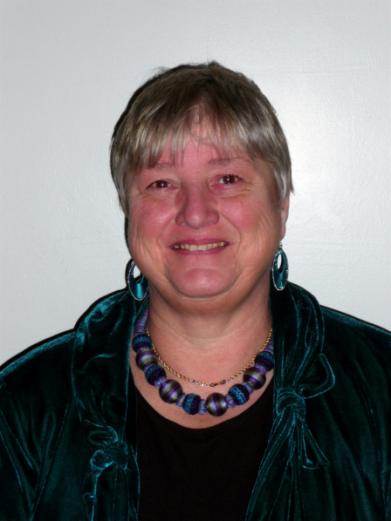 Referencias útiles 1
Assessment Reform Group (1999) Assessment for Learning : Beyond the black box, Cambridge UK, University of Cambridge School of Education. 
Biggs, J. and Tang, C. (2007) Teaching for Quality Learning at University, Maidenhead: Open University Press.
Bloxham, S. and Boyd, P. (2007) Developing effective assessment in higher education: a practical guide, Maidenhead, Open University Press.
Brown, S. Rust, C. & Gibbs, G. (1994) Strategies for Diversifying Assessment, Oxford: Oxford Centre for Staff Development. 
Boud, D. (1995) Enhancing learning through self-assessment, London: Routledge.
Brown, S. and Glasner, A. (eds.) (1999) Assessment Matters in Higher Education, Choosing and Using Diverse Approaches, Maidenhead: Open University Press.
Brown, S. and Knight, P. (1994) Assessing Learners in Higher Education, London: Kogan Page.
Brown, S. and Race, P. (2012) Using effective assessment to promote learning in Hunt, L. and Chambers, D. (2012) University Teaching in Focus, Victoria, Australia, Acer Press. P74-91
Referencias útiles 2
Carless, D., Joughin, G., Ngar-Fun Liu et al (2006) How Assessment supports learning: Learning orientated assessment in action, Hong Kong: Hong Kong University Press.
Carroll, J. and Ryan, J. (2005) Teaching International students: improving learning for all. London: Routledge SEDA series.
Crosling, G., Thomas, L. and Heagney, M. (2008) Improving student retention in Higher Education, London and New York: Routledge. 
Dochy, F. J. R. C., Segers, M., & Sluijsmans, D. (1999). The use of self-, peer and co-assessment in higher education: A review. Studies in Higher education, 24(3), 331-350.
Falchikov, N. (2004) Improving Assessment through Student Involvement: Practical Solutions for Aiding Learning in Higher and Further Education, London: Routledge.
Gibbs, G. (1999) Using assessment strategically to change the way students learn, in Brown S. & Glasner, A. (eds.), Assessment Matters in Higher Education: Choosing and Using Diverse Approaches, Maidenhead: SRHE/Open University Press.
Higher Education Academy (2012) A marked improvement; transforming assessment in higher education, York: HEA.
Referencias útiles 3
Hounsell, D. (2008). The trouble with feedback: New challenges, emerging strategies, Interchange, Spring, Accessed at www.tla.ed.ac.uk/interchange.
Knight, P. and Yorke, M. (2003) Assessment, learning and employability Maidenhead, UK: SRHE/Open University Press.
McDowell, L. and Brown, S. (1998) Assessing students: cheating and plagiarism, Newcastle: Red Guide 10/11 University of Northumbria.
Meyer, J.H.F. and Land, R. (2003) Threshold Concepts and Troublesome Knowledge 1 – Linkages to Ways of Thinking and Practising within the Disciplines, in C. Rust (ed.) Improving Student Learning – Ten years on. Oxford: OCSLD. 
Morgan, M. (2013) (Ed.) ​Supporting Student Diversity in Higher Education: A practical guide, London: Routledge.
Nicol, D. J. and Macfarlane-Dick, D. (2006) Formative assessment and self-regulated learning: A model and seven principles of good feedback practice, Studies in Higher Education Vol 31(2), 199-218.
PASS project Bradford http://www.pass.brad.ac.uk/ Accessed August 2015.
Pickford, R. and Brown, S. (2006) Assessing skills and practice, London: Routledge.
Referencias útiles 4
Race, P. (2001) A Briefing on Self, Peer & Group Assessment, in LTSN Generic Centre Assessment Series No 9, LTSN York.
Race P. (2015) The lecturer’s toolkit (4th edition), London: Routledge.
Rust, C., Price, M. and O’Donovan, B. (2003) Improving students’ learning by developing their understanding of assessment criteria and processes, Assessment and Evaluation in Higher Education. 28 (2), 147-164.
Ryan, J. (2000) A Guide to Teaching International Students, Oxford Centre for Staff and Learning Development
Stefani, L. and Carroll, J. (2001) A Briefing on Plagiarism http://www.ltsn.ac.uk/application.asp?app=resources.asp&process=full_record&section=generic&id=10 
Sadler, D. Royce (2010) Beyond feedback: developing student capability in complex appraisal, Assessment & Evaluation in Higher Education, 35: 5, 535-550.
Wiggins, G. (1990) The Case for Authentic Assessment, ERIC Digest.
Yorke, M. (1999) Leaving Early: Undergraduate Non-completion in Higher Education, London: Routledge.